الحشرات وصحة البيئة413 حين
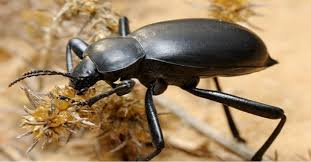 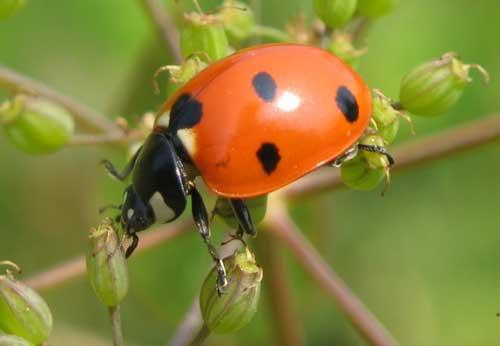 تشكيل التربة وتكييف التربة
الدور الأساسي للحشرات في تعديل التربة يتمثل في العوامل التالية:
 (1) تفكيك التربة 
(2) تحلل بقايا النباتات والحيوانات (نفايات النباتات والجثث والفضلات الحيوانية) 
(3) إزالة الحجارة من السطح إلى الطبقات العميقة 
(4) تسميد التربة.
(1) تفكيك التربة
تقوم أعداد كبيرة من الحشرات المختلفة بتنفيذ أنشطة في التربة أو حفر الأنفاق من خلالها أو مزجها أو رميها على السطح. العمل الضخم الذي تقوم به الحشرات يزيد من عدد التجاويف في التربة وبالتالي يقلل من كثافتها ويسهل تغلغل الهواء والماء في التربة.
خدمات التنظيف
يتم تحقيق عملية التفكيك بطريقتين: 
(1) استخدام التربة كملاذ آمن 
(2) الأعمال الميكانيكية والمضغية للحشرات.
 فتستخدم العديد من الحشرات التربة كملاذ مؤقت (السبات أو الحماية من درجات الحرارة المرتفعة أو التعذر). تعتمد الأعماق التي تخترقها أنواع الحشرات المختلفة للتربة على العديد من العوامل (أنواع الحشرات ونوع التربة والموسم وما إلى ذلك). على سبيل المثال
 تخترق بعض الخنافس البرية التربة حتى عمق 2.5 سم فقط تحت السطح. تقع ثقوب قاتل السيكادا cicada على أعماق تتراوح بين 30 و 35 سم.
 تصل الثقوب الشتوية لخنافس الروث حافرة الأرض في التربة الرملية إلى اعماق تصل إلى 100-110 سم وأكثر (. 
وتحفر الخنافس النمرية ثقوبًا يزيد عمقها عن 180 سم 
وتم العثور على أعشاش النمل الأبيض في المناطق الرملية على أعماق تصل إلى 12 م (
تسكن العديد من الحشرات الأرضية بنفس طريقة غيرها من المفصليات (القشريات والعناكب وذوات الآلف رجل). بعضها لا تبقى الا بضعة ايام خلال مراحل البيض واليرقات والعذارى، في حين أن البعض يسكنون في الارض لفترة طويلة.
 على سبيل المثال
 تكمن الخنفساء اليابانيةPopillia japonica  في الأرض في مراحل البيض واليرقة والعذارى لمدة 11 شهراً تقريبًا في السنة. تخرج الحشرات البالغة من الأرض من أجل الطعام والتزاوج ؛ ثم تحفر مساكن جديدة تحت الأرض ويضعون بيضهم
تبقى يرقات الدودة السلكية Elateridae   من سنتين إلى ست سنوات. 
يقضي الحفارفي التربة أفضل جزء من حياته حيث يتزاوج ويضع البيض تحت الارض
تحلل بقايا النباتات والحيوانات:

المؤشرات الرئيسية لخصوبة التربة تشمل وجود العناصر الكيميائية المختلفة مثل الفوسفور والبوتاسيوم والنيتروجين والكبريت وغيرها. هذه العناصر الموجودة في التربة في حالة انحلال ويتم غسلها من خلال هطول الأمطار في الغلاف الجوي. ويتم تجديد هذه العناصر عندما تسقط أجزاء مختلفة من النباتات على الأرض. هذه الأجزاء من النباتات لا تزال تشكل طبقة من القمامة على سطح التربة. كما يسهم روث وجثث الحيوانات في هذه العملية. يتم الاخذ بالاعتبار المعالجة بواسطة الحشرات لأنواع مختلفة من المواد العضوية في الدبال
إزالة الحجارة من السطح إلى الطبقات العميقة: 
هذا العامل من تكوين التربة وتكييفها مميز، بدرجة أكبر، ففي الصحارى الحجرية. عموما تستقر النمل تحت الحجارة والتي تكون بمثابة أسقف لغرف التدفئة. ينثر النمل تحت الحجارة ويخرجون التربة من تحتها لبناء تلال النمل. هذه العملية تساهم في دمج الحجارة في الأرض
تسميد التربة:
 الحشرات تساعد على تسميد التربة بطرق مختلفة. الحالة الأكثر شيوعًا هي تخزين احتياطي الغذاء. 
على سبيل المثال، 
يخزن النمل البذور وأجزاء النباتات في أعشاشها. 
تحفر بعض الدبابير جحورا وتملئها باليرقات والعناكب، 
 يملأ قاتل السيكادا الجحور بالسيكادا. 
في المناطق التي تربى فيها الأبقار، تقوم خنافس الروث بتخصيب التربة عن طريق سحب السماد إليها. على سبيل المثال، تسحب بعض خنافس الروث حافرة الأرض حوالي 250 غرام من السماد العضوي الى الأرض خلال فترة حياتها القصيرة
. والسماد نفسه في شكله النقي هو عديم الفائدة للتربة. ويحسن خصوبة التربة فقط بعد المعالجة بواسطة يرقات الحشرات. بالإضافة إلى ذلك، يحدث التخصيب عندما تأكل الحشرات القمامة والروث.
هناك طريقة أخرى لتخصيب التربة عن طريق التسميد السطحي بأجسامها، أي عندما تموت الحشرات وتقع على الأرض، تستخدم أجسامها المفصليات الأخرى أو الفطريات أو الكائنات الحية الدقيقة. هذا العدد الإضافي من العناصر الدقيقة بسبب الجثث يزيد من خصوبة التربة.

الكتلة الحيوية الكلية للحشرات الأرضية شاسعة، وتشكل عاملًا بيئيًا حيويًا مهمًا. على سبيل المثال حوالي 500 كجم من الواخزات (الحشرات الطائرة الصغيرة التي تنتمي إلى تحت رتبة نيماتوسيرا  (Nematocera من رتبة ثنائية الاجنحة) تقع على كيلومتر مربع من الغابات والمروج المجاورة للأسطح المائية. هذه الكمية تعادل من العناصر الدقيقة ما يقارب من 16 كجم من النيتروجين و 9 كجم من الفوسفور و 6 كجم من الكالسيوم.

 يبلغ متوسط وزن اليرقات لكل هكتار من الغابات ذات الأوراق العريضة 200- 300 كجم والتي تنتج أكثر من 200 كجم من البراز على مدار الموسم. هذه أيضا أسمدة ممتازة.
استخدام الحشرات في العلوم
أنواع مختلفة من الحشرات تستخدم في مجموعة متنوعة من الدراسات العلمية. وبسبب تنوع الحشرات هناك دائمًا إمكانية للعثور على واحدة تلبي المتطلبات الضرورية للتجارب في المجالات الأكاديمية الأكثر تنوعًا. ومن الأمثلة على هذه المجالات الأكاديمية تشمل:
 السلوك الاجتماعي للحيوانات وقدرتها على التعلم ونشاط الدماغ الابتدائي (النمل والنمل الأبيض والنحل  والصراصير .. إلخ)؛ 
تطوير وحدات هندسية جديدة في علم الإلكترونيات الحيوية (البيونيكا  (bionics (الرعاشات والفراشات والخنافس والنحل)؛ 
البحوث الوراثية (ذبابة الفاكهة).
الحشرات ككائن للبحث الجيني

موضوع البحث الوراثي كان لأكثر من 100 عام، الأكثر أهمية ويعتمد على ذبابة الفاكهة (الدروسفيلا (Drosophila. وهي ذبابة صغيرة (في معظم الحالات يبلغ طول جسمها 2-4 مم) توجد في جميع أنحاء العالم ويوجد منها أكثر من 1600 نوع معروف
 (Drosophila melanogaster) هي الأكثر اهمية
الميزات التالية ساهمت في الاستخدام المكثف لهذا النوع في البحوث الوراثية :
(1): قصرة فترة التطور (10-14 يومًا) 
(2) كفاءة تناسلية عالية (يمكن الحصول على حوالي 100 إلى 175 نسل من زوج واحد من الحشرات)
 (3) عدد قليل من الكروموسومات (أربعة أزواج)
 (4) سهولة التكاثر تحت ظروف المختبر 
(5) عدد كبير من الخصائص يمكن تمييزها بسهولة.
 (6) خلايا الغدد اللعابية ليرقات الذبابة تحتوي على كروموسومات عملاقة، وهي مفيدة بشكل خاص للبحث.
بدأ عالم الأحياء الأمريكي توماس هانت مورغان Thomas Hunt Morgan   تجاربه مع ذبابة الفاكهة في عام 1906
من بين العديد من أنواع ذبابة الفاكهة، لاحظ مورغان وزملاؤه اختلافات ملحوظة بين انواع الذباب، وبالإضافة إلى ذلك، قرروا أن هذه الاختلافات موروثة. مثلا الذباب الشائع له أجسام رمادية صفراء، لكن أحيانا الذباب له اجسام سوداء. فالذباب الشائع لها عيون حمراء ولكن نادراً ما توجد الذباب بعيون بيضاء. نظر الباحثون عن كثب إلى قرون استشعار الذباب والشعيرات في أجزاء مختلفة من أجسامهم وغيرها من الخصائص. خلال السنة الأولى من التحقيقات في مختبر مورغان ، تم اكتشاف 14 طفرة ، في حين وصل عددها في عام 1914 الى 168. عندما تم تحديد عدد كافٍ من الطفرات وتم الحصول على أنواع الذباب التي تتميز بطفرة واحدة أو أخرى، أجريت تجارب التهجين عليها.
العديد من التجارب مع ذبابة الفاكهة التي أثبتت أن الجينات هي الوحدات المسؤولة عن التباين الوراثي. تم تحديد الكروموسومات في نواة الخلية على أنها الناقلات لهذه الجينات. سمح العمل الضخم الذي حققه مورغان وزملاؤه بدمج بيولوجيا الخلية وعلم الوراثة في كيان واحد وأدى إلى انشاء نظرية كروموسوم الوراثة. وتمثل الأعمال الأساسية التي قام بها توماس هانت مورغان وهي "الأساس المادي للوراثة" (1919) ، "نظرية الجين" (1926) ، "الأساسيات العلمية للتطور" (1932) ، وغيرها علامة على التقدم التدريجي لعلم الوراثة.
الحشرات ككائن لأبحاث الشيخوخة
تستخدم أنواع كثيرة من الحشرات كنماذج في التحقيقات الخاصة بعلم الشيخوخة. في معظم الحالات هي:
الدروسيفلا 
عثة الحرير (Bombyx mori) 
الجندب الضخم الشرقي (Romalea microptera)  
بعض الحشرات الاجتماعية (النمل والنحل)
عثة الحرير كنموذج مناسب للتحقيقات الشيخوخة يرجع للميزات التالية لهذه الحشرة:
 (1) جسمها كبير الحجم  مما يجعله نموذجًا مناسبًا لفحص الشيخوخة الخاصة بالأنسجة (على سبيل المثال يمكن عزل القناه الهضمية الوسطى والاجسام الدهنية بسهولة من عثة الحرير للتجارب الدوائية لاكتشاف التداخلات المضادة للشيخوخة) 
(2) عدم قدرة الفراشات على الطيران يسهل العمل معها 
(3) تشابه الآليات الحركية الدوائية بين عثة الحرير والثدييات  
(4) تم اكتشاف أن أكثر من 5000 جين في عثة الحرير متعامدة مع الجينات المرتبطة بالأمراض التي تصيب الإنسان والتي تتعلق بشكل أساسي بأمراض الهيكل العظمي والعصبي والنمو
الجندب الضخم الشرقي  (Romalea microptera) 
هو أيضًا أحد أكثر النماذج شيوعا لهذه الدراسات، والتي تحددها العوامل التالية: 
لا يطير 
يتميز بأحجام كبيرة نسبيًا (حتى 7-8 سم
يمكن الحصول عليها بأعداد كبيرة وبسعر منخفض
 عمره 120 يومًا لذلك فهو مفيد لدراسة الشيخوخة نظرًا لأن الكائن الحي ذي العمر الأطول قد يكون حساسًا جدًا للتدخلات المفترضة الأخرى 
 يمكن للباحثين التحكم بسهولة في كمية الطعام الذي يتم تناوله، وهو أمر مستحيل بالنسبة لذباب الفاكهة.
إن الحشرات الاجتماعية كالنمل والنحل تثير اهتمام أخصائي الشيخوخة نظرًا للاختلافات الكبيرة في حياة مختلف الطبقات. فالنمل يحتوي على نظام طبقي يتكون من ملكة واحدة والعديد من العاملات والجنود والإناث التناسلية والذكور. تختلف اعمار النمل التي تنتمي إلى طبقات مختلفة اختلافًا كبيرًا. خصوصا أن متوسط عمر الملكات أطول بكثير من عمر الإناث العاملات، حتى أولئك اللائي لديهن آباء مشتركين. وبما أن الأنماط الجينية للملكات والعاملات متطابقة فإن الاختلافات في العمر الافتراضي يمكن أن تحدث بسبب الجينات المحددة للشيخوخة. ونتيجة لذلك يعد النمل نموذجًا واعدًا للتعرف على مثل هذه الجينات
اقترح الباحثون فرضية أن الاختلافات في تكوين الأحماض الدهنية الغشائية هي المسؤولة عن الاختلافات بين عمر الملكات والنحل العامل (Haddad et al. 2007). يُعتقد أن المحتوى العالي من فيتيلوجينين vitellogenin  في بروتين صفار الملكات يعد عاملاً يحدد عمر أطول للملكات (Corona et al. 2007).
بالإضافة إلى الحشرات التي تمت مناقشتها بالفعل، تم استخدام فراشات الملك (Danaus plexippus)  وبعض الخنافس وذبابة المنزل والصراصير والبعوض في التحقيقات الخاصة بعلم الشيخوخة